Internship experience : 
case of Latvia 





Prof.Tatjana Koķe, Vice rector RSU, Latvia
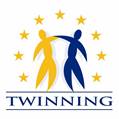 2020. 06. 29.
The EU Twinning Project
Support to strengthening HE System in Azerbaijan 
2018-2020; Activity 1.5
Modernization of Teacher education 2020
Professional Bachelor Study Program «Teacher» – 240ECTS

2nd Level Higher Professional Study Program «Teacher»- 60ECTS
2nd Level Higher Professional Study Program «Teacher»- 60ECTS
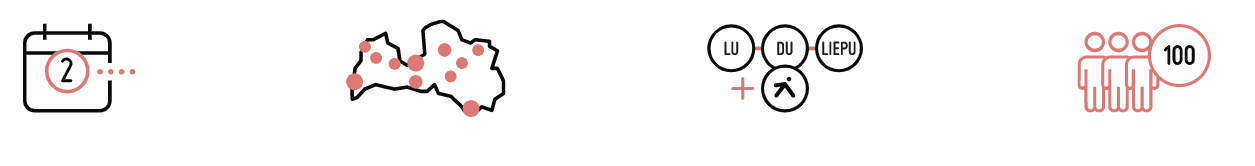 Designed and implemented by several HEI in cooperation with foundation «Possible Mission»
1 year 60 ECTS Work – based studies + 1 induction year 
Degree – Teacher qualification
100 state financed study places 

The aim - to provide an opportunity for students with a bachelor's or master's degree in a field of science that is not pedagogy, to develop the competence required for pedagogical activity and obtain a teacher's qualification in one of the modules (technology, science, cultural awareness and self-expression in the arts, mathematics, social and civic, language, health and physical activity) in order to pursue a professional pedagogical activity in one of the fields of study at different levels and types of education.
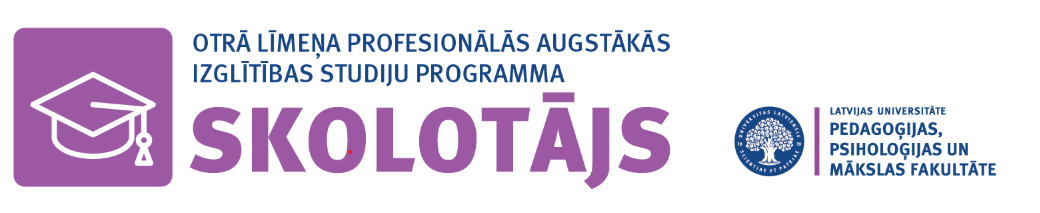 SECOND LEVEL PROFESSIONAL HIGHER EDUCATION PROGRAM
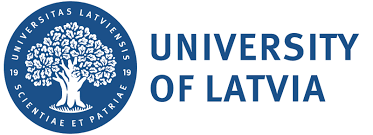 TEACHER
COMMON SELECTION OF CANDIDATES IN 3 ROUNDS
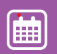 February - July
1st round
APPLICATION FORM
(non-presence)
3rd round
INTERVIEW
(presence)
2nd round
TASKS
(presence)
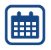 July
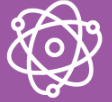 TRAINING FIELDS
LANGUAGE
Latvian language and literature, Latvian as second language, Russian language and literature, Russian as foreign language, English, French, Swedish, German, Spanish)
Mathematics
Technologies
Culture and art of self-expression
Natural sciences
Health and physical activities
Social and civil sciences
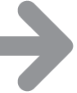 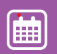 WORK IN SCHOOL + STUDIES AT UNIVERSITY
(seminars and lectures on Fridays, seminars of practice)
September - December
Professional activities of Teacher
METHODOLOGY OF THE SELECTED TRAINING FIELD
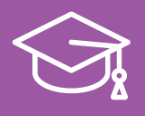 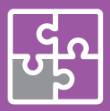 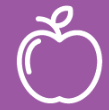 Educational psychology
Iespējamā misija
University of Liepāja
University of Latvia
University of Daugavpils
January - May
WORK IN SCHOOL + STUDIES AT UNIVERSITY
(seminars of practice)
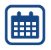 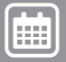 ACQUIRING 
THE QUALIFICATION 
OF TEACHER
July
DEFENDING 
A DIPLOMA PAPER
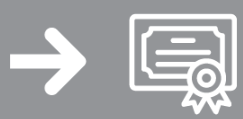 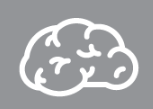 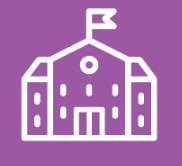 IESPĒJAMĀ MISIJA PROVIDES SUPPORTING ACTIVITIES WITHIN THE STUDY PERIOD
SUMMER TRAINING
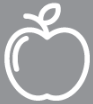 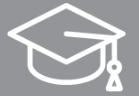 Professional activities of Teacher
Educational psychology
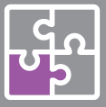 activities organized
to unify students, develop leadership skills, promote cooperation etc. of
Iespējamā misija
METHODOLOGY OF THE SELECTED TRAINING FIELD
Thank you for your attention!